МКДОУ «Детский сад № 3  п. Теплое»



Консультация для родителей.

«Изготовление поделок из бросового материала в совместной деятельности с детьми  старшего дошкольного возраста»


Подготовила : 
воспитатель старшей группы 
Мысик С.Н
Содержание образовательной области ФГОС «Художественно-эстетическое развитие» предполагает развитие предпосылок ценностно-смыслового восприятия и понимания произведений искусства, мира природы; становление эстетического отношения к окружающему миру; формирование элементарных представлений о видах искусства; восприятие музыки, художественной литературы, фольклора; стимулирование сопереживания персонажам художественных произведений; реализацию самостоятельной творческой деятельности детей (изобразительной, конструктивно-модельной, музыкальной и др.).
Содержание образовательной области «Художественно-эстетическое развитие» зависит от возрастных и индивидуальных особенностей детей, определяется целями и задачами Программы, может реализовываться в различных видах деятельности ребенка и через совместную деятельность с педагогом и родителями
АКТУАЛЬНОСТЬ 
      Воспитание творческого отношения к делу способствует развитию творческих способностей у дошкольников. 
       Ребенок создаёт полезные и эстетически значимые предметы и изделия для украшения быта (игр, труда, подарка близким, отдыха). 
         В процессе изготовления поделок из бросового материала у дошкольников наряду с техническими навыками развивается умение анализировать предметы окружающей действительности, формируются обобщённые представления о создаваемых объектах, развиваются самостоятельность мышления, творчество, художественный вкус, формируются ценные качества личности (аккуратность, целеустремлённость, настойчивость в достижении цели и т.д.).
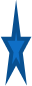 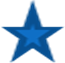 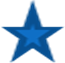 .
ЦЕЛИ:
Развитие творческих способностей у детей через создание поделок из различных бросовых материалов.
Задачи:
 1.Способствовать познанию свойств материала, желанию экспериментировать с ними;
 2.Развивать умение создавать художественные образы;  глазомер, ловкость движений рук, пальцев, умение владеть инструментами и материалами.
Бросовый материал –что это?
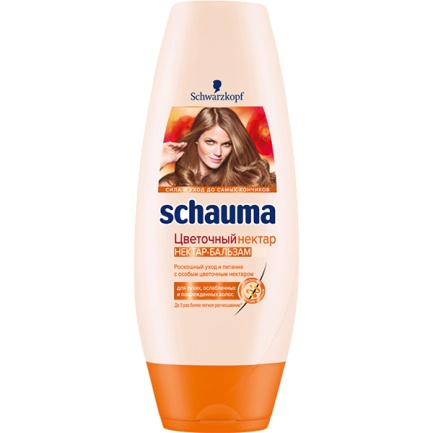 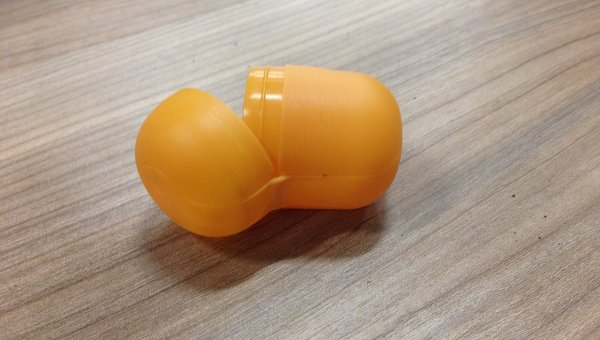 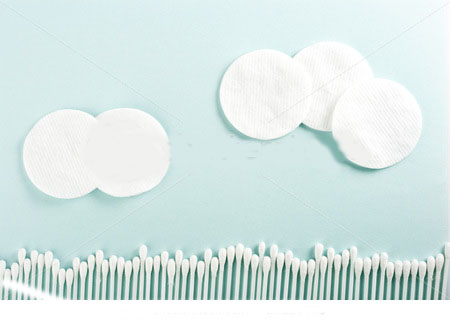 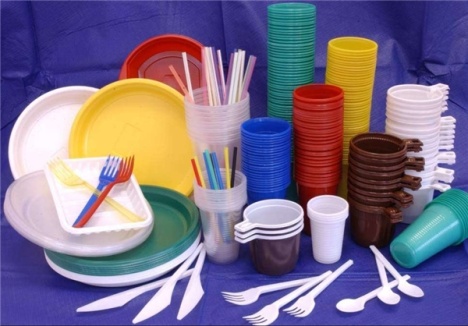 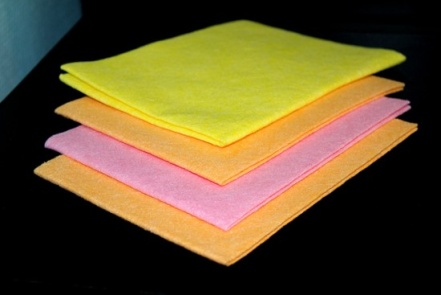 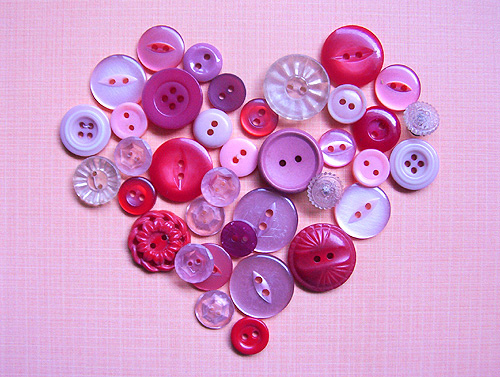 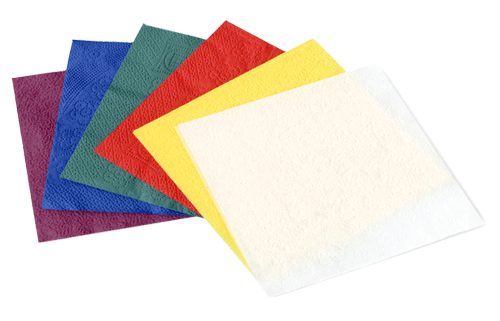 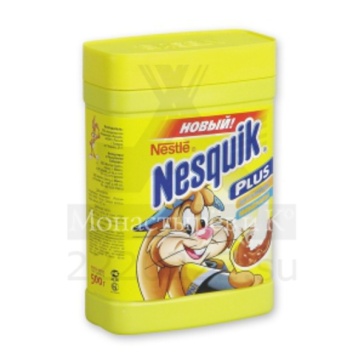 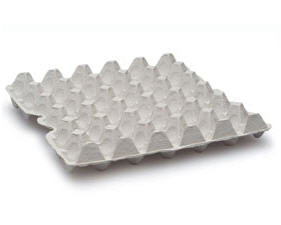 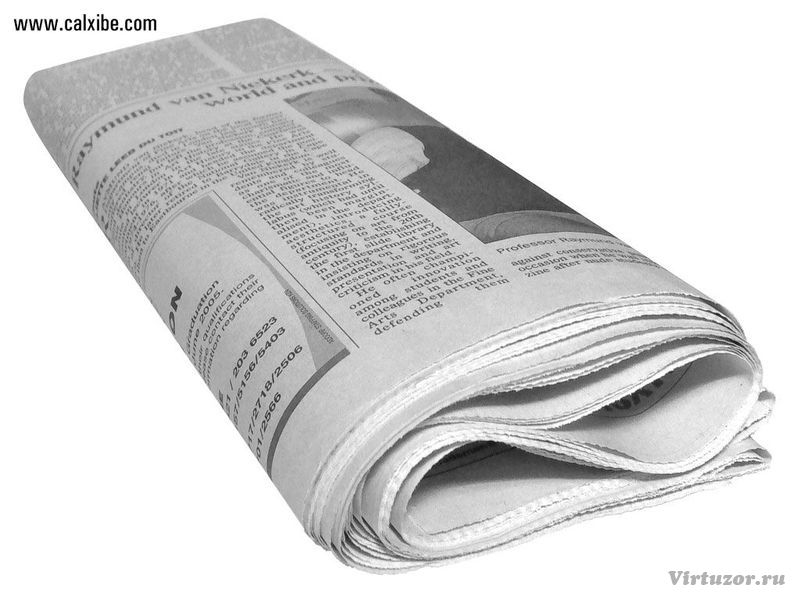 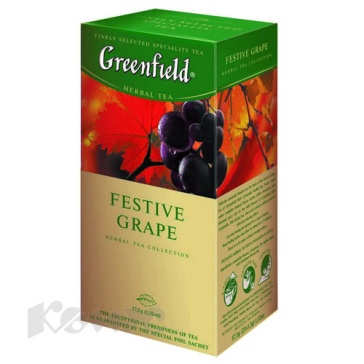 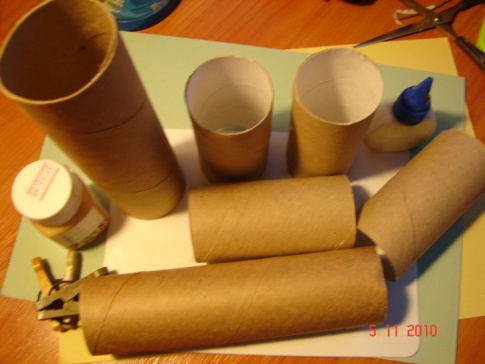 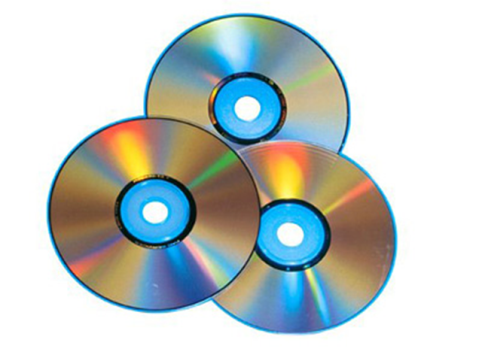 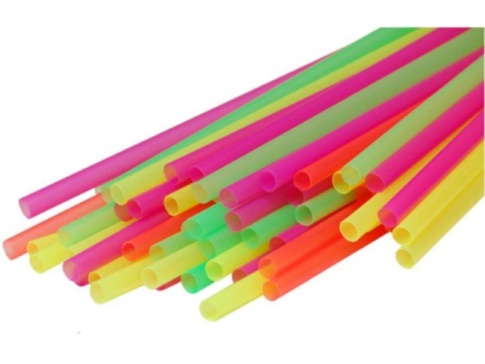 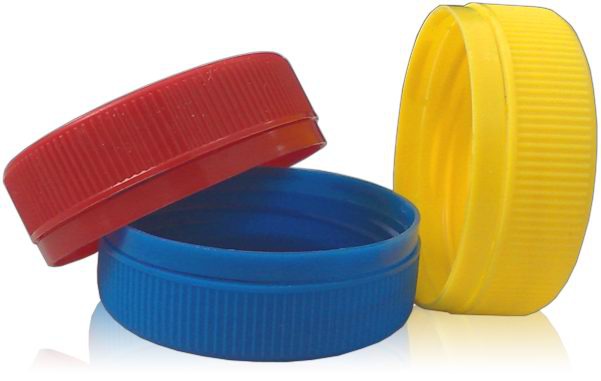 Почему бросовый материал?
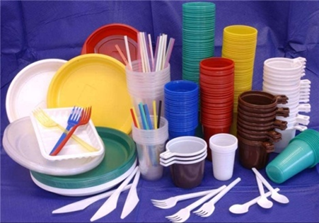 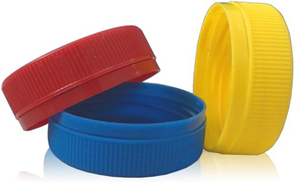 Лучшей игрушкой для ребенка будет та, которую он создал своими руками. 
Джон Локк
Практическая работа с разнообразными материалами способствует развитию навыков ручного труда, конструирования, знакомит детей с приемами работы  различными инструментами, учит осторожному обращению с ними. 
Работая с разными материалами, дети знакомятся с их свойствами, разнообразной структурой, приобретают трудовые навыки и умения,  учатся мыслить. 
Еще В.А. Сухомлинский писал: « Чем больше мастерства в детской  руке, тем умнее ребенок»
Поделки из бросового материала
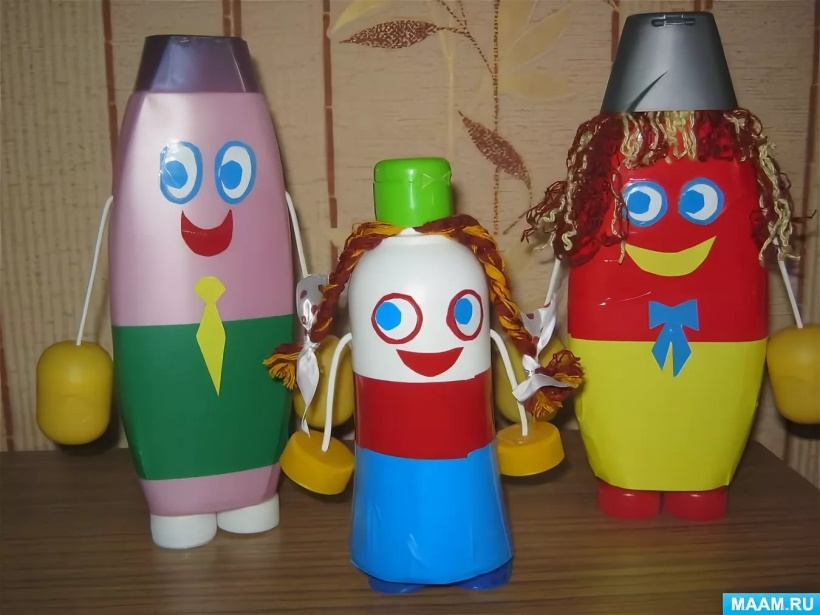 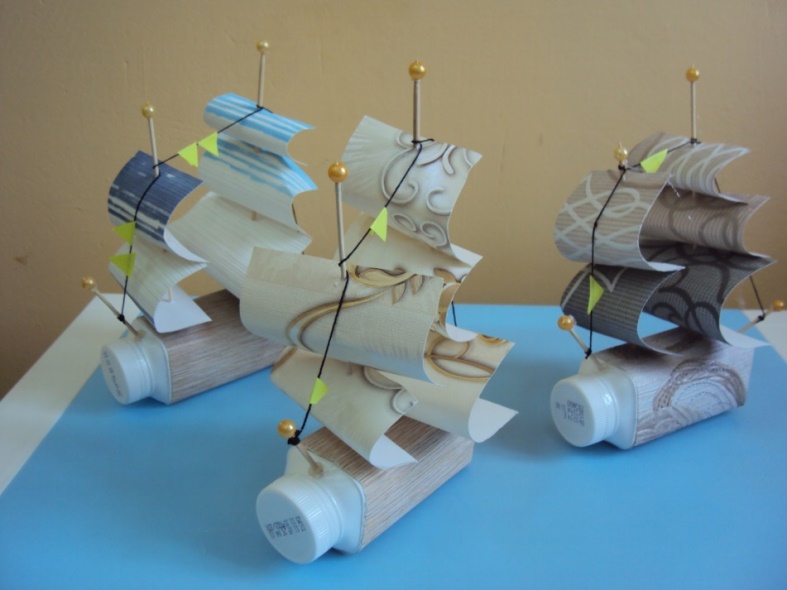 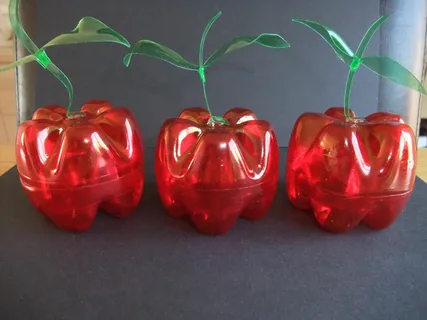 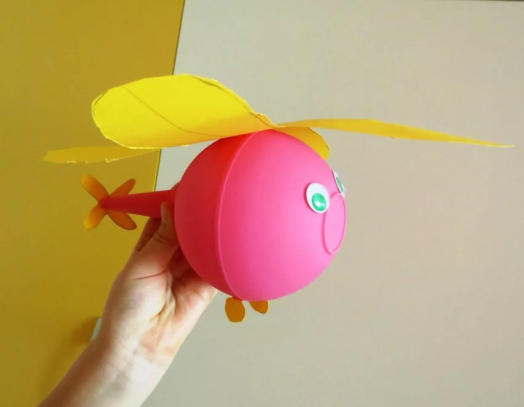 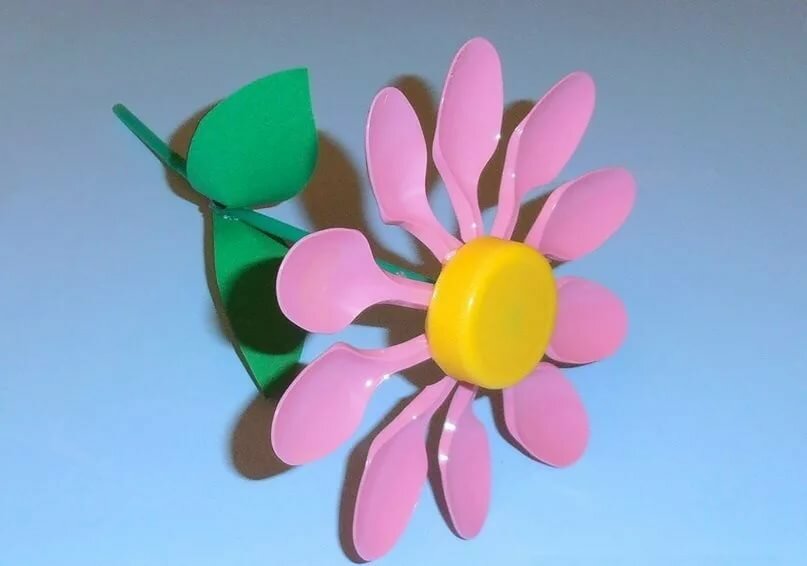 Требования к бросовому материалу
Так как материал для работы относится к категории бросового, при его подборе предъявляются определенные требования.
Он должен быть:
    Безопасным для детей(не токсичным, не вызывать аллергию);
     Тщательно промытым и высушенным;
     Доступным в обработке-вырезаться, склеиваться и т. д.
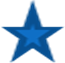 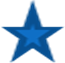 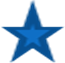 Практическое применение поделок
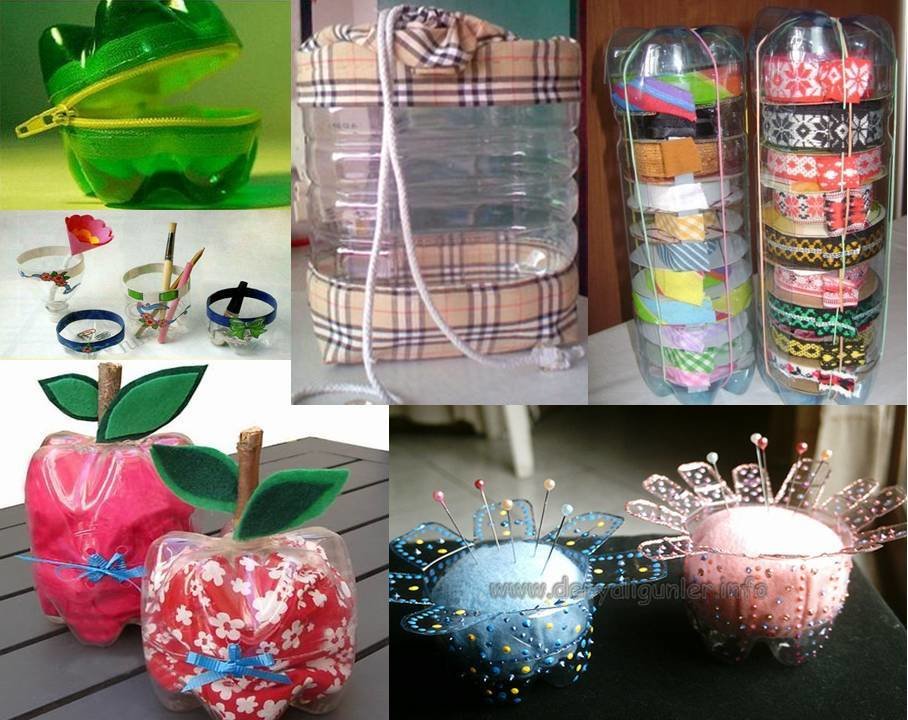 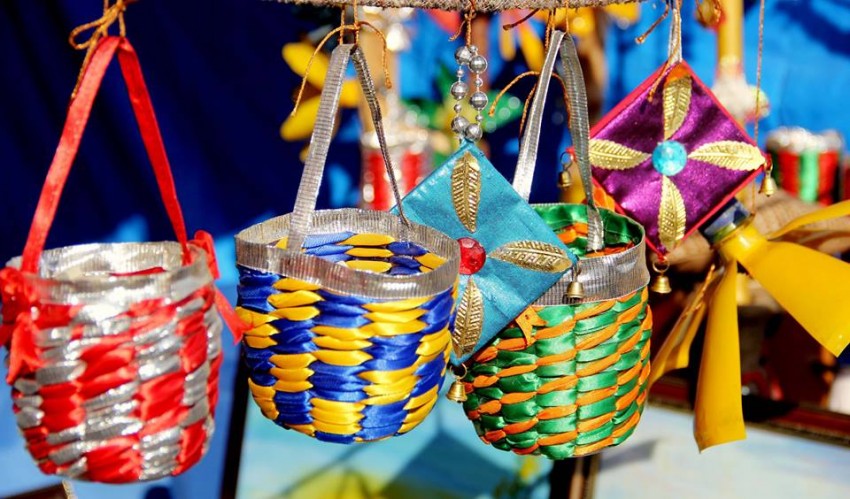 Поделки изготовленные детьми из бросового материала, могут иметь разное назначение:
Подарки, сувениры
Украшение интерьера 
Для игры
Участие в выставках
Использование по назначению: поставка для карандашей, игольница, подставка под горячее и т. п.
Коррекционно- развивающие упражнения.
Совместная организация деятельности
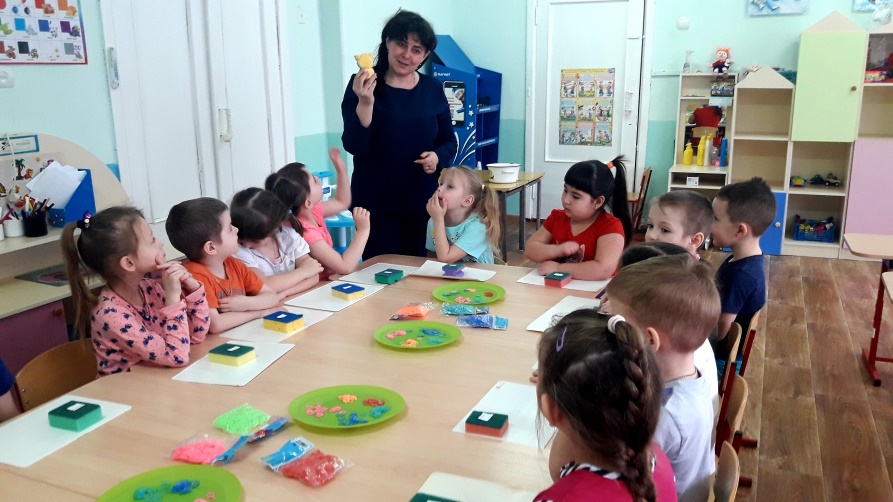 «Медвежата»

Губки, резиночки. 
совместная деятельность
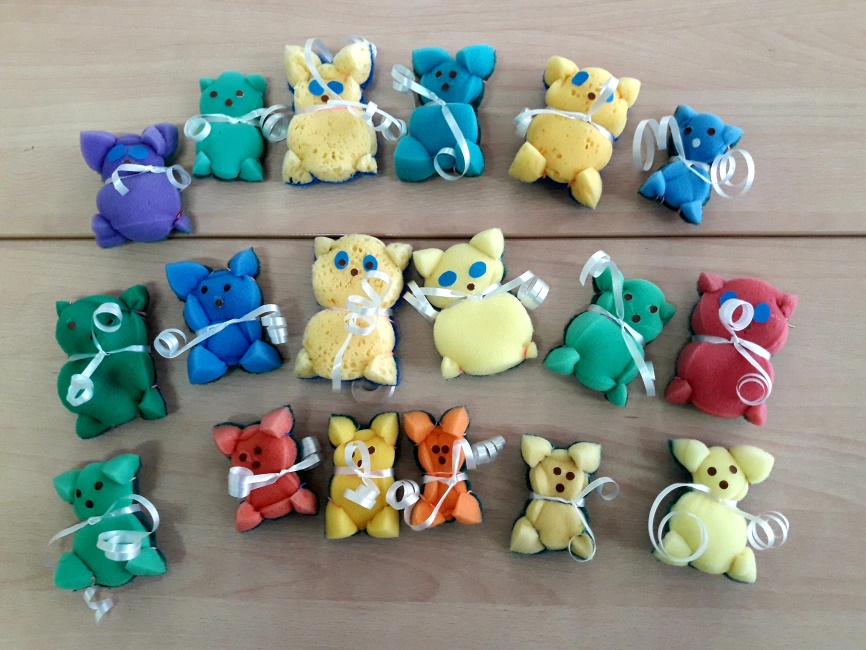 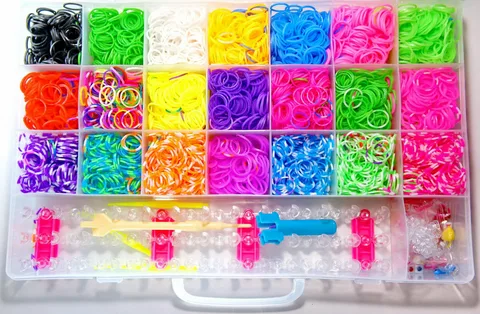 Поделки из бросового материала
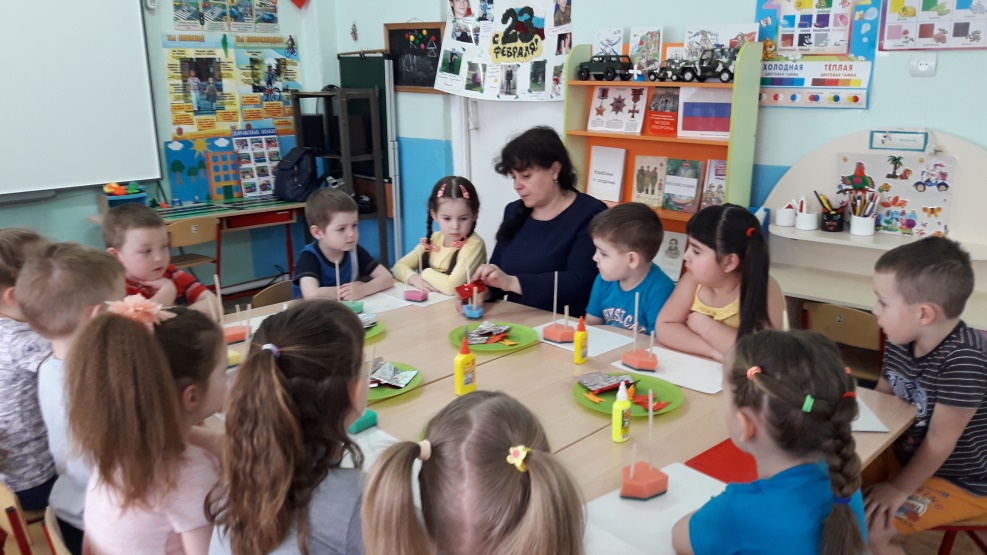 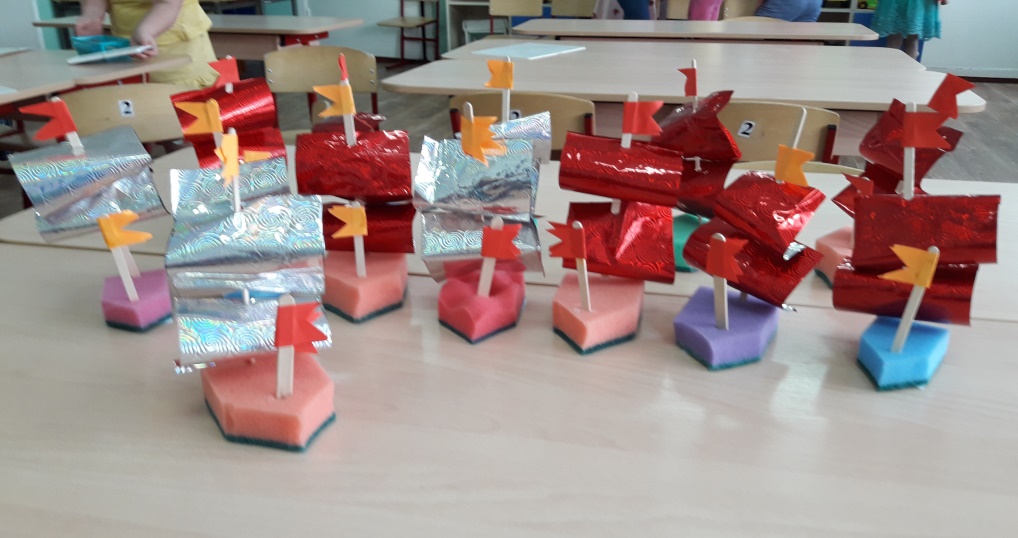 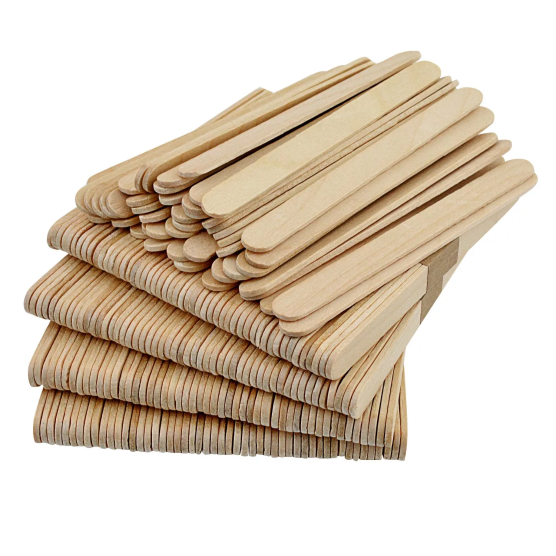 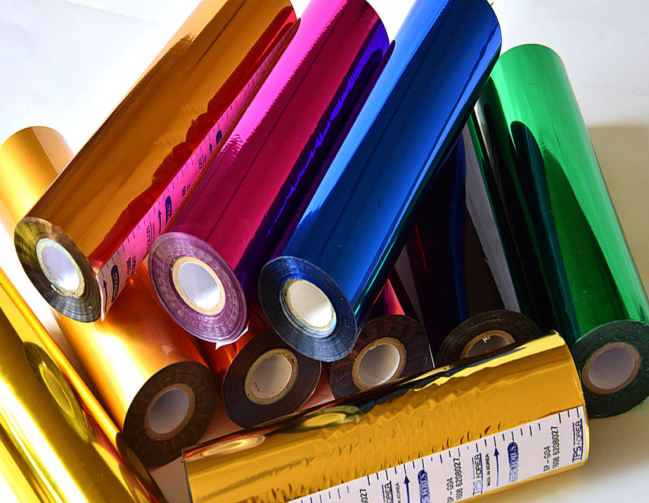 «Кораблики»

Губки, палочки для мороженого, фольга
Работа с родителями
Консультации
   Совместные проекты
   Беседы
   Круглый стол 
   Родительский клуб  
   Выставки
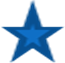 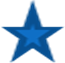 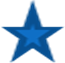 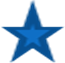 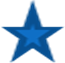 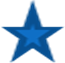 Вывод
Поделки из бросового материала способствуют развитию творческих способностей.
   Дети расширили знания о разнообразии бросового материала
   Научились применять материал в свободной и совместной деятельности, познакомились с его свойствами и качествами при использовании поделок.
   Закрепили технические навыки при работе с бросовым материалом.
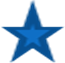 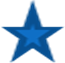 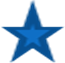 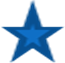 Спасибо за внимание.